ФБГОУ ВО КГЭУ
Кафедра: «Иностранный язык»
Презентация по дисциплине:«Немецкий язык»Abholzung
Выполнил студент:
Садрисламов Артур
Гр.ЭЭ-11-19
Проверила: Максимова А.Б.
Казань 2020
Das Problem der Entwaldung ist eines der akutesten Umweltprobleme auf dem Planeten.
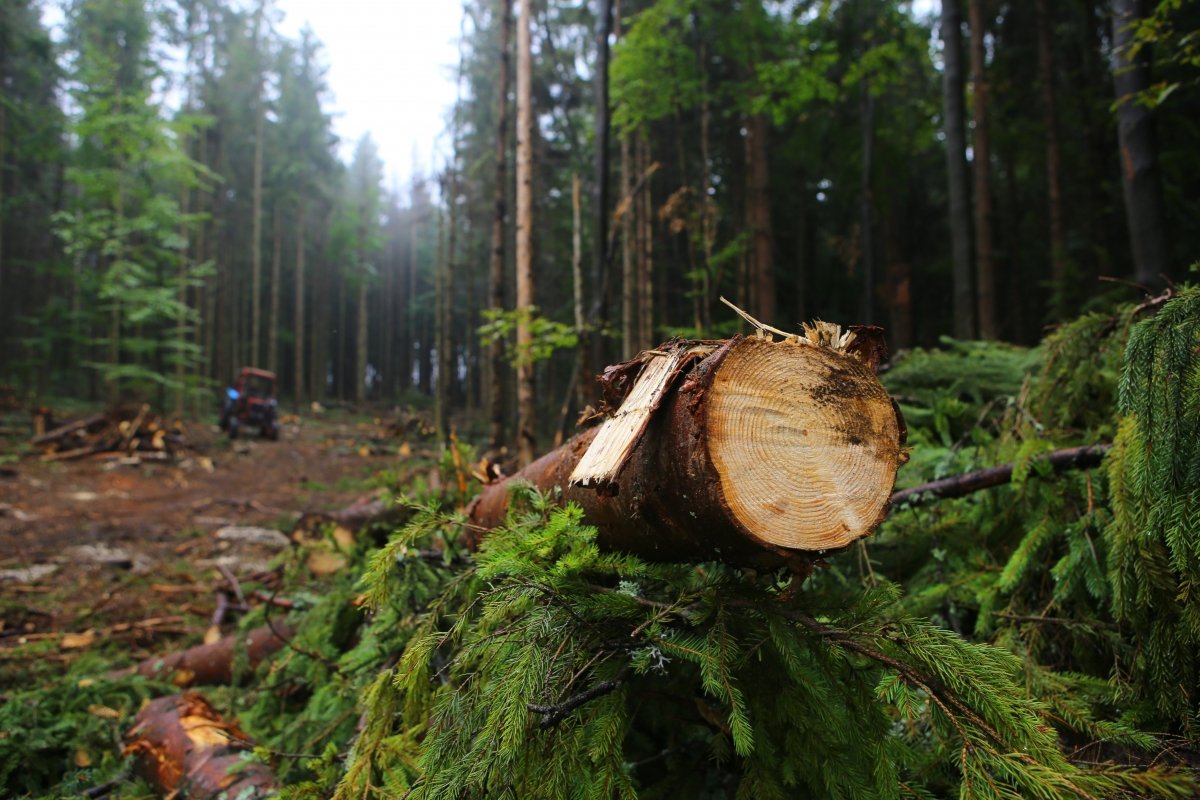 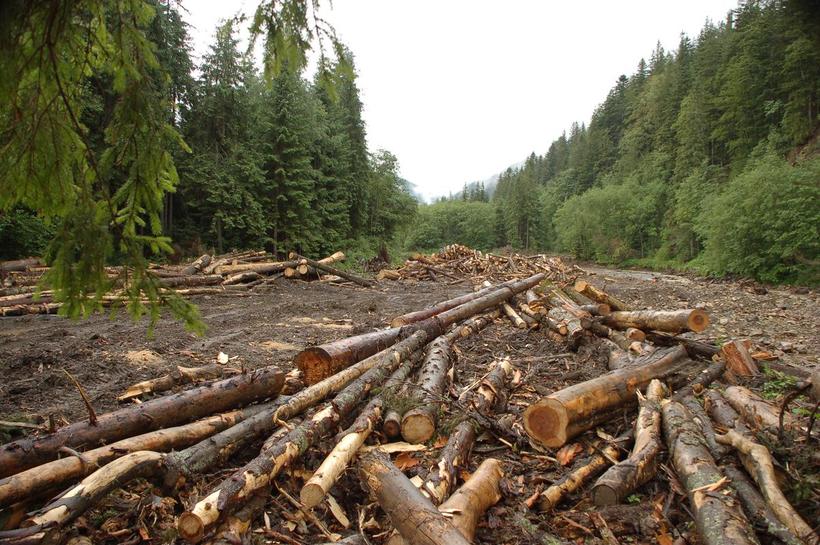 Die Menschen nehmen Materialien aus dem Wald für Bau, Lebensmittel, Medizin und Rohstoffe für die Papierindustrie.
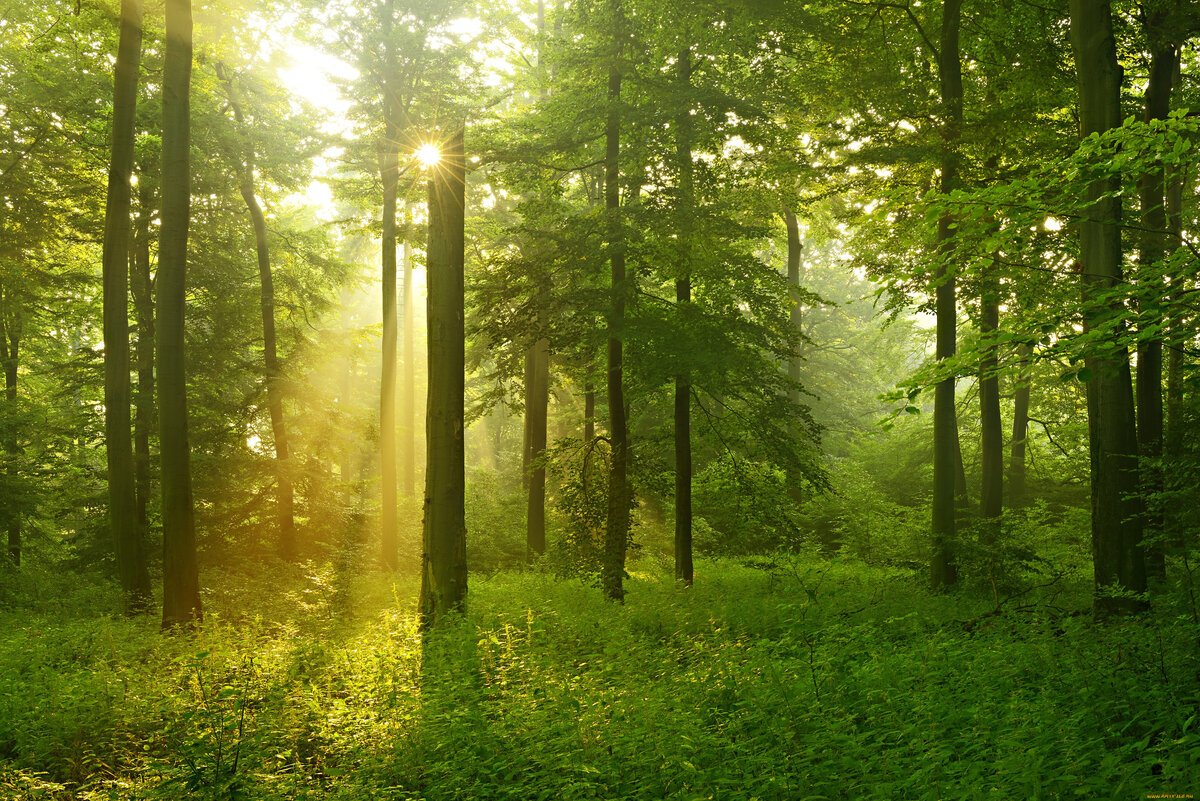 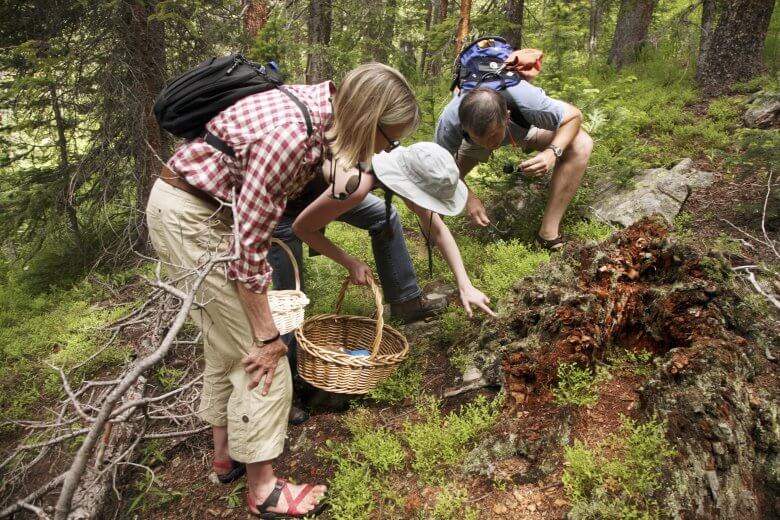 -Wälder sind leichte Planeten.-Wälder sind die Lebensräume vieler Tiere.-Waldgebiete schützen den Boden vor Erosion Prozessen.
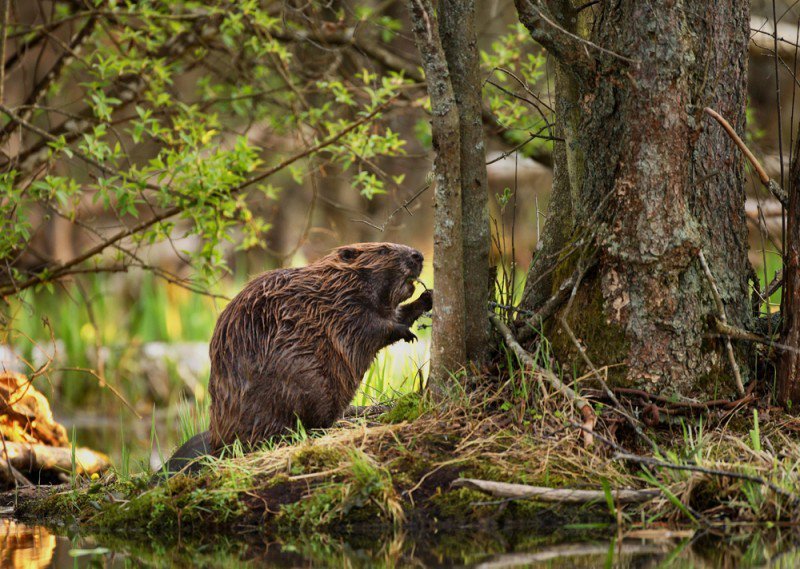 -Mehr als die Hälfte der Regenwälder der Welt wurde bereits zerstört.- Regelmäßiges Fällen von Bäumen führt zu einem Anstieg des Kohlenmonoxids in der Atmosphäre um 6-12%.
Gründe für die Entwaldung: -Holz ist als Baustoff und Rohstoff für Papier, Pappe und Herstellung von Haushaltsgegenständen von hohem Wert;-zerstören oft Wälder für die Erweiterung neuer landwirtschaftlicher Flächen;-zum Verlegen von Kommunikationen und Straßen
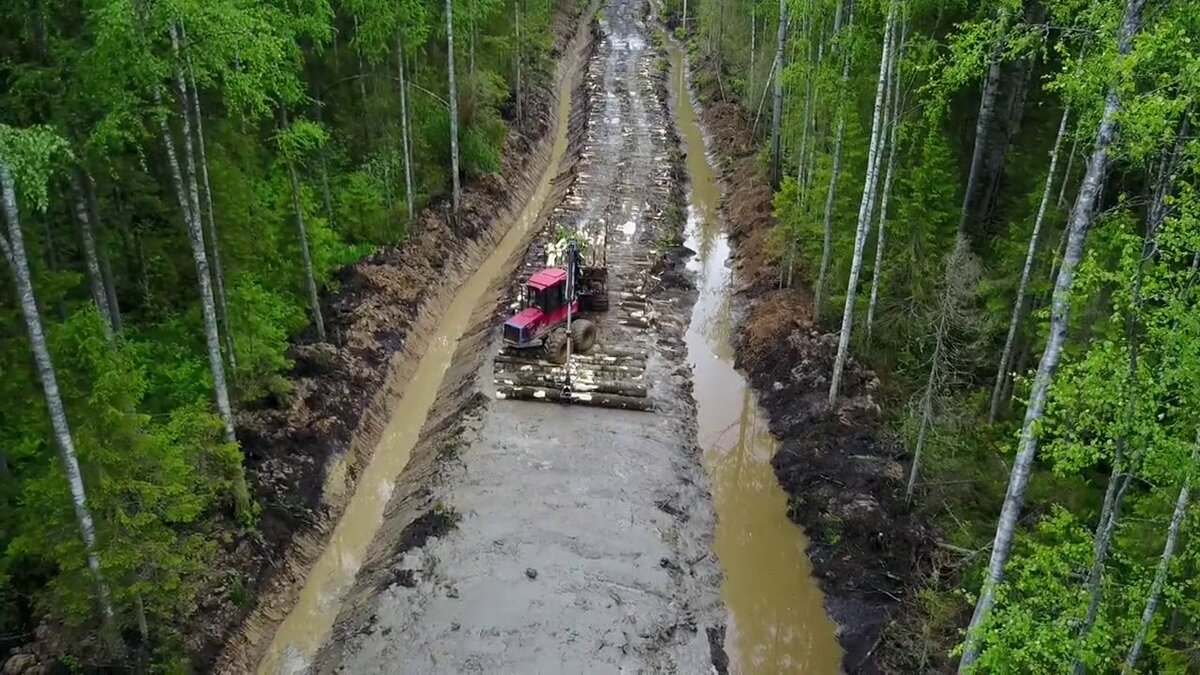 Sehr oft ist das Fällen von Bäumen illegal.
Russland ist einer der führenden Holzproduzenten. Die aktivsten Gebiete, in denen Bäume gefällt werden, sind Sibirien und Fernost.
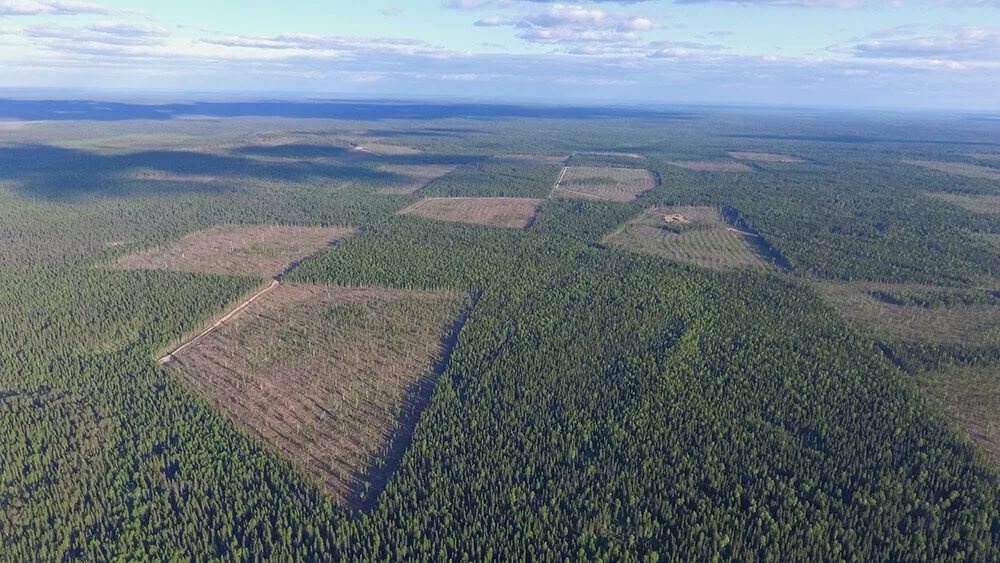 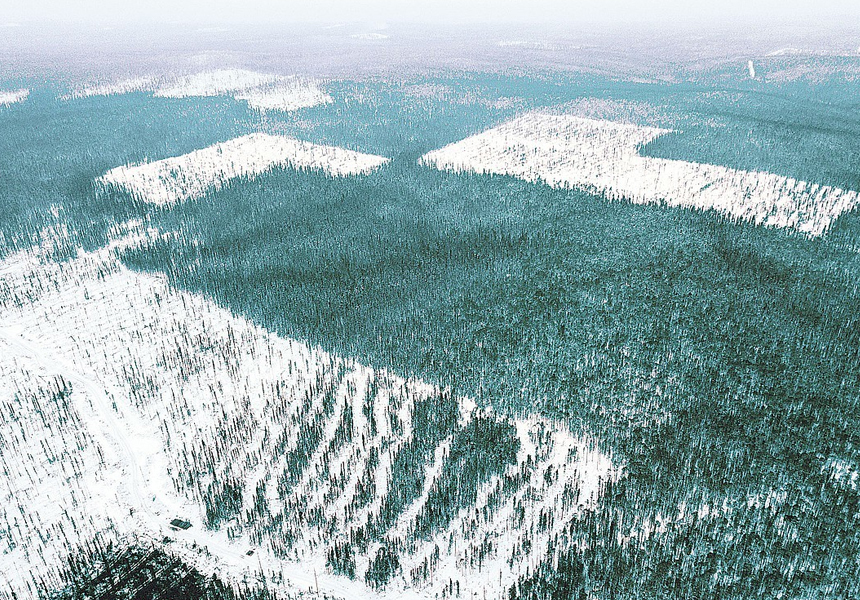 Abholzung hat viele Konsequenzen:-Klimawandel;-Umweltverschmutzung;-Veränderung des Ökosystems;-Zerstörung einer großen Anzahl von Pflanzen;-Tiere sind gezwungen, ihren Lebensraum zu verlassen;-Verschlechterung der Atmosphäre;-Verschlechterung des Wasserkreislaufs in der Natur;-Bodenzerstörung, die zur Bodenerosion führt;-die Entstehung von Umweltflüchtlingen.
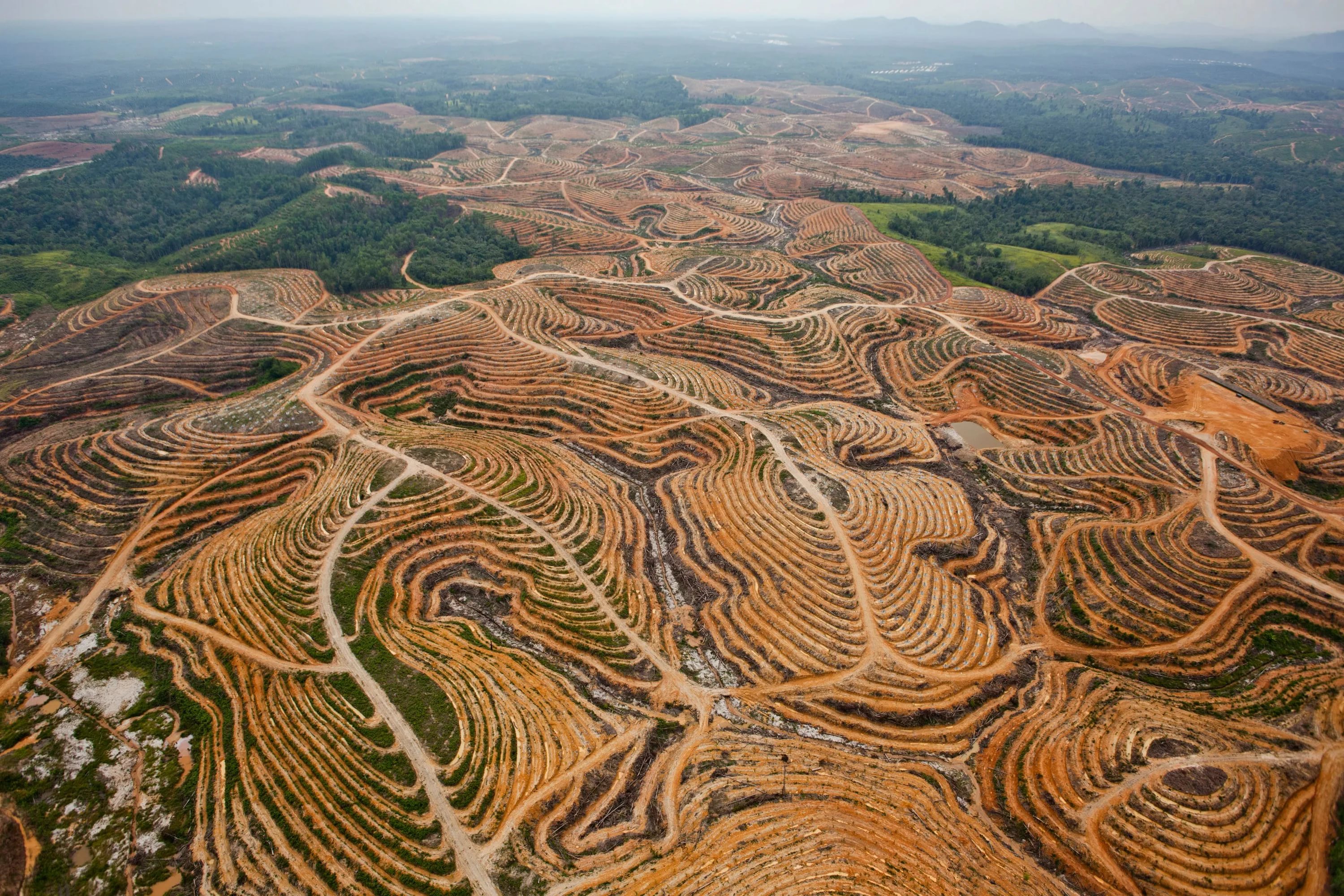 Источники:https://vk.com/away.php?utf=1&to=https%3A%2F%2Fecoportal.info%2Fvyrubka-lesov%2Fhttps://vk.com/away.php?utf=1&to=https%3A%2F%2Fgreenologia.ru%2Feko-problemy%2Fvyrubki-lesov.html